Noncredit CurriculumPolicy & Submission Info
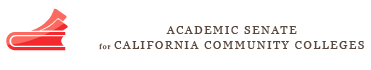 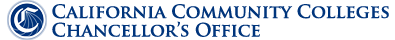 Cheryl Aschenbach
North Representative | ASCCC
English Professor | Lassen College
Chantée Guiney
Specialist
Kirsten Corbin
Dean
Academic Affairs Division | Chancellor’s Office
ASCCC Curriculum Regionals
Fall 2017
Overview
Policy Governing Noncredit Curriculum 
A Closer Look…
	Noncredit Course Proposals
	Noncredit Certificate Proposals 
State Funding
Resources
Q & A
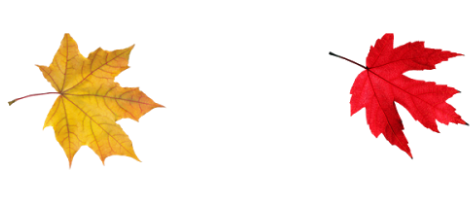 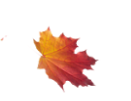 Learning Outcomes
Understand the statutes and regulations guiding noncredit curriculum

Understand the intent of noncredit policies

Apply the noncredit policies
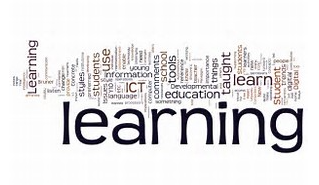 Let’s get started!
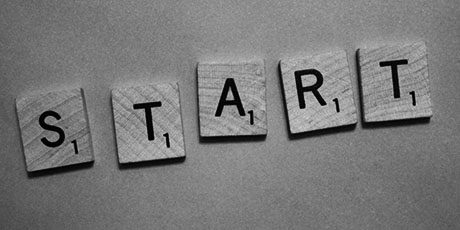 Who are you?
What do you know?
What do you want to know?
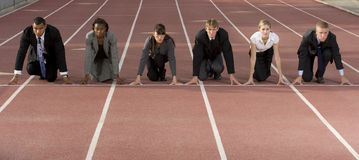 Statutes and Regulations Governing Curriculum
California Education Code

California Code of Regulations (CCR), Title 5
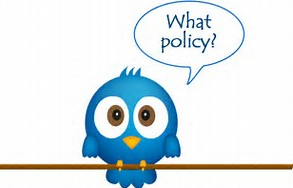 Statutes Governing Curriculum
EDUCATION CODE 
   TITLE 3. POSTSECONDARY EDUCATION 
 DIVISION 7. COMMUNITY COLLEGES 
	PART 43. THE CALIFORNIA COMMUNITY COLLEGES……….70900 - 70902
	PART 50.  FINANCE……….84000 - 85304
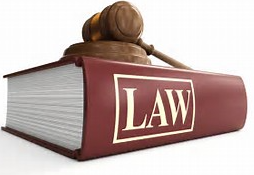 [Speaker Notes: CA Education Code, Title 3, Division 7 (Community Colleges). 
https://leginfo.legislature.ca.gov/faces/codes_displayexpandedbranch.xhtml?tocCode=EDC&division=&title=3.&part=&chapter=&article=]
Title 5 Regulations Governing Curriculum
California Code OF REGULATIONS (CCR)
	Title 5. Education
		Division 6. California Community Colleges 
			Chapter 1. Board of Governors
			Chapter 2. Community College Standards 
			Chapter 3. General Provisions 
			Chapter 4. Employees
			Chapter 5. Students 
			Chapter 6. Curriculum and Instruction 
			Chapter 7. Special Programs
			Chapter 8. Construction
			Chapter 9. Fiscal Support
			Chapter 10. Community College Administration
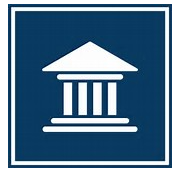 Noncredit Courses
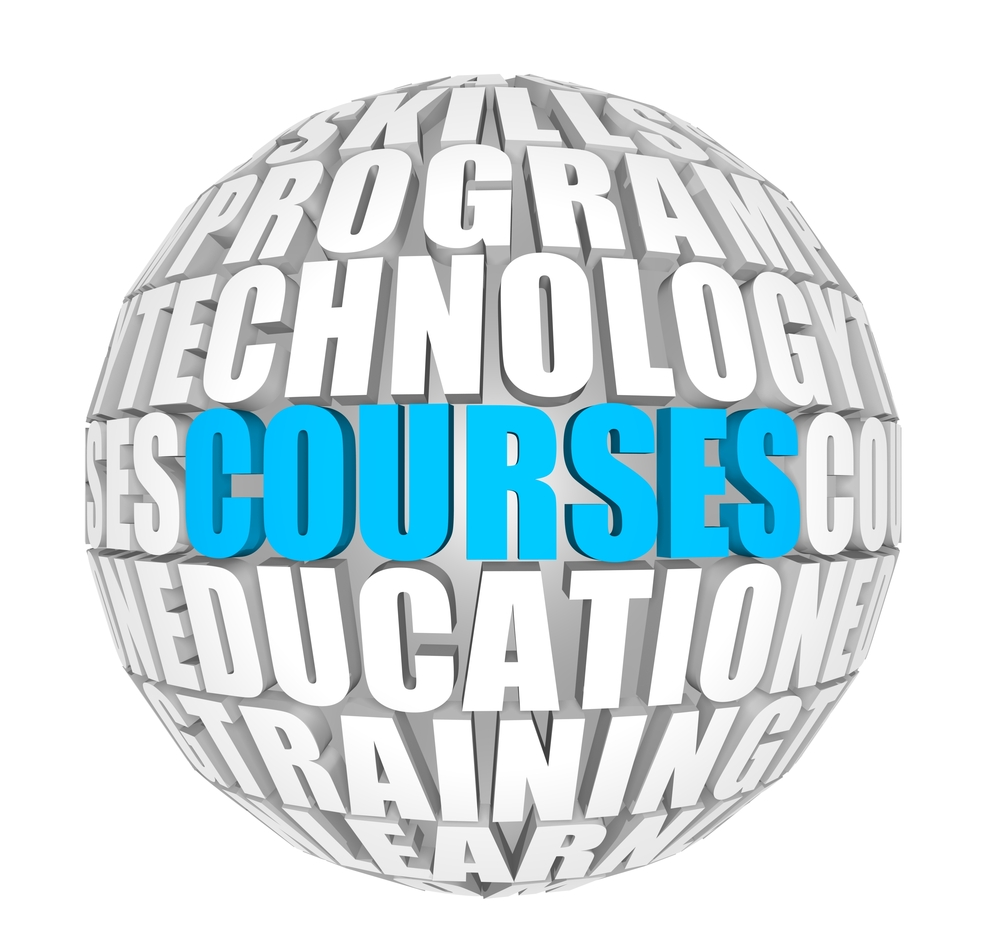 8
Noncredit Categories Eligible for Apportionment
EC § 84757; CCR title 5 § 58160
The underlined instructional categories are eligible for (CDCP) enhanced funding, in accordance with Education Code 84760.5 and CCR title 5 section 55151 (i.e., ESL, Elementary and Secondary Basic Skills, Short-term Vocational With High Employment Potential, and Workforce Preparation).
[Speaker Notes: Noncredit course categories that are eligible for State apportionment, per EDC section 84757 (9 categories defined in EDC; 10th category (workforce preparation) defined in Title 5 section 55151)
Underlined categories are CDCP enhanced funding (EDC 84760.5(b); Title 5 section 55151 – CDCP)]
Limitations on State Aid
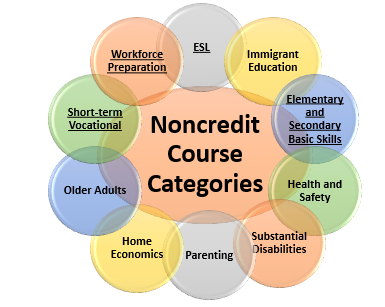 Title 5 § 58160. Noncredit Course Funding
Must be approved pursuant to Title 5 sections:
55002 - Standards and Criteria for Courses, and
55150 - Approval of Noncredit Courses and Programs
Must fall into one of the noncredit instructional categories eligible for state apportionment
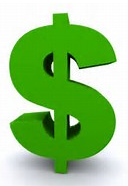 § 58160. Noncredit Course Funding. 
(b) The provisions of sections 58050, 58051, 58051.5, 58130 and related provisions of this chapter also apply in determining whether a noncredit course is eligible for funding.
[Speaker Notes: (a) In order to be eligible to be claimed for state apportionment, a noncredit course must be approved pursuant to sections 55002 and 55150 and fall into one of the following statutory categories:
(1) elementary and secondary basic skills courses and other courses such as remedial academic courses in reading, mathematics, and language arts;
(2) courses in English as a second language, including vocational English as a second Language;
(3) short-term vocational courses and programs with high employment potential;
(4) workforce preparation courses in the basic skills of speaking, listening, reading, writing, mathematics, decisionmaking, problem solving skills, and other courses required for preparation to participate in job-specific technical training;
(5) courses in citizenship for immigrants;
(6) parenting, including parent cooperative preschools, courses in child growth and development and parent-child relationships;
(7) courses and programs for persons with substantial disabilities;
(8) courses and programs for older adults;
(9) courses and programs in home economics; and
(10) courses in health and safety education.
(b) The provisions of sections 58050, 58051, 58051.5, 58130 and related provisions of this chapter also apply in determining whether a noncredit course is eligible for funding.
(c) In order to be eligible for enhanced funding pursuant to Education Code sections 84750.5 and 84760.5, a career development or college preparation noncredit course must be part of a program or sequence of courses approved by the Chancellor pursuant to section 55151.
(d) Courses of the type described in section 55151 may not be claimed for enhanced funding if they are not part of a program or sequence of courses which is approved by the Chancellor pursuant to that section, but such courses may continue to be offered and be claimed for basic noncredit funding, provided that each individual course has been approved by the Chancellor pursuant to section 55150 and falls into one of the categories described in subdivision (a).
Note: Authority cited: Sections 66700, 70901, 78401 and 84760.5, Education Code. Reference: Sections 70901, 84500, 84750.5, 84757 and 84760.5, Education Code.]
Standards and Criteria for Noncredit Courses
Title 5 § 55002 (c)
A noncredit course is a course which, at a minimum is…
Recommended by the college and/or district curriculum committee
Approved by the district governing board as a course meeting the needs of enrolled students
Noncredit Restrictions
CORs for courses intended for special populations must clearly demonstrate that the course meets the needs of those populations (Immigrant Education, Parenting, Persons with Substantial Disabilities, Older Adults)
Apportionment by positive attendance, not census
Title 5 § 58130 “No state aid or apportionment may be claimed on account of attendance of students in noncredit classes in dancing or recreational physical education”
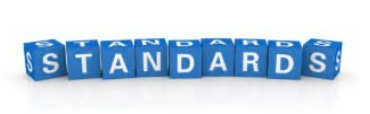 [Speaker Notes: 5 CCR § 55002
§ 55002. Standards and Criteria for Courses.

(c) Noncredit Course. A noncredit course is a course which, at a minimum, is recommended by the college and/or district curriculum committee (the committee described and established under subdivision (a)(1) of this section) and approved by the district governing board as a course meeting the needs of enrolled students.

(1) Standards for Approval. The college and/or district curriculum committee shall recommend approval of the course if the course treats subject matter and uses resource materials, teaching methods, and standards of attendance and achievement that the committee deems appropriate for the enrolled students. In order to be eligible for state apportionment, such courses must be approved by the Chancellor pursuant to article 2 (commencing with section 55150) of subchapter 2 of this chapter and satisfy the requirements of section 58160 and other applicable provisions of chapter 9 (commencing with section 58000) of this division.

(2) Course Outline of Record. The course is described in a course outline of record that shall be maintained in the official college files and made available to each instructor. The course outline of record shall specify the number of contact hours normally required for a student to complete the course, the catalog description, the objectives, contents in terms of a specific body of knowledge, instructional methodology, examples of assignments and/or activities, and methods of evaluation for determining whether the stated objectives have been met.

(3) Conduct of Course. All sections of the course are to be taught by a qualified instructor in accordance with the set of objectives and other specifications defined in the course outline of record.

(4) Repetition. Repeated enrollment is allowed only in accordance with provisions of section 58161.

Note: Authority cited: Sections 66700 and 70901, Education Code. Reference: Section 70901, Education Code.
HISTORY
1. Amendment of subsection (a) filed 12-28-83; effective upon filing pursuant to Government Code section 11346.2(d) (Register 83, No. 53).
2. Amendment filed 5-18-84; effective thirtieth day thereafter (Register 84, No. 20).
3. Repealer and new section filed 10-7-88; operative 11-6-88 (Register 88, No. 42).
4. Amendment filed 3-4-91 by Board of Governors of California Community Colleges with the Secretary of State; operative 4-5-91 (Register 91, No. 23). Submitted to OAL for printing only pursuant to Education Code Section 70901.5(b).
5. Amendment filed 10-25-91; operative 11-24-91 (Register 92, No. 7).
6. Amendment filed 10-5-93; operative 11-4-93. Submitted to OAL for printing only pursuant to Education Code section 70901.5(b) (Register 93, No. 42).
7. Editorial correction of History 4 (Register 95, No. 20).
8. Amendment filed 3-15-2006; operative 4-14-2006. Submitted to OAL for printing only pursuant to Education Code section 70901.5 (Register 2006, No. 17).
9. Amendment of subsection (c)(1) filed 1-17-2007; operative 1-17-2007. Submitted to OAL for printing only pursuant to Education Code section 70901.5 (Register 2007, No. 8).
10. Amendment of section heading and section filed 7-17-2007; operative 8-16-2007. Submitted to OAL for printing only pursuant to Education Code section 70901.5 (Register 2007, No. 35).
11. Amendment of subsections (a)(5) and (b)(5) filed 5-16-2008; operative 6-15-2008. Submitted to OAL for printing only pursuant to Education Code section 70901.5 (Register 2008, No. 21).
This database is current through 4/7/17 Register 2017, No. 14
5 CCR § 55002, Previous Term5 CA ADC § 55002Next Term
End of Document]
Approval of Noncredit Courses and Programs
Title 5 § 55150
Who Approves? 
Course Outline of Record (COR)
College Recordkeeping
Programs Approved by the Chancellor’s Office 
Program Approval Forms
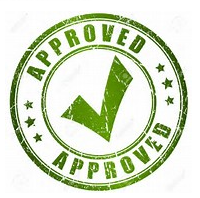 [Speaker Notes: 5 CCR § 55150
§ 55150. Approval of Noncredit Courses and Programs.
(a) All noncredit courses shall be approved by the Chancellor in accordance with this article on forms provided by the Chancellor. Failure to comply with the provisions of this article may result in termination of approval.
(b) Course outlines of record for all noncredit courses prepared in accordance with subdivision (c) of section 55002 shall be on file in the community college offering the course.
(c) Authorities of each community college maintaining noncredit courses shall keep such current records and reports as may be required by the Chancellor.
(d) The following noncredit educational programs shall be approved by the Chancellor:
(1) Noncredit educational programs that qualify for enhanced funding;
(2) Adult high school diploma programs as specified in section 55154; and
(3) Those noncredit educational programs that are otherwise required by law to be approved by the Chancellor.
(e) Noncredit educational programs requiring approval of the Chancellor shall be approved by the Chancellor in accordance with this article and on forms provided by the Chancellor.
Approval of a noncredit educational program is effective until either:
(1) The noncredit educational program or implementation of the noncredit educational program is discontinued or modified in any substantial way; or
(2) The Chancellor evaluates the noncredit educational program after its approval on the basis of factors listed in sections 55151 or 55154, as applicable. If the Chancellor determines that the noncredit educational program should no longer be offered based on the evaluation, the Chancellor may terminate the approval and determine the effective date of termination.]
Curriculum Review Process and Timeline
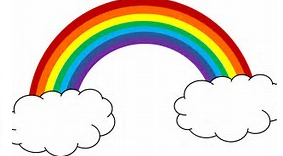 Curriculum Review Process and Timeline
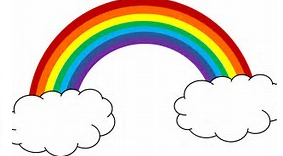 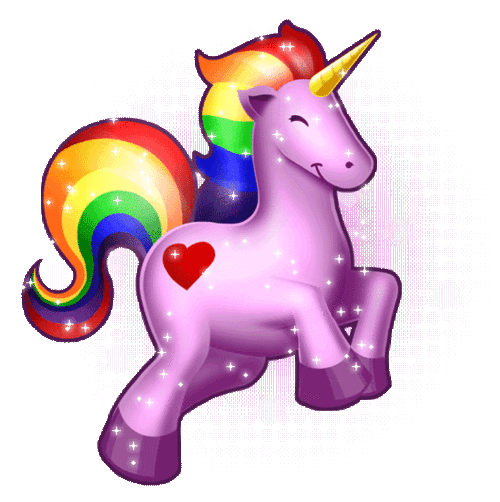 Timeframe determined per local policy
Timeframe determined per local policy
Occurs within 60 days of submittal to CCCCO; timeframe subject to total number of proposals received*
Submit proposal into COCI
*Note: Curriculum proposals are reviewed in the order in which they are submitted into the COCI queue, to include revision requests
[Speaker Notes: Notice how processes illustrated above occur in a perfectly neat and linear fashion…
 
*Approval timeframes are not in the PCAH 6th edition since we separated out the COCI submission guidelines and technical assistance portions of the PCAH, which will be provided at a future date.  However, there is nothing to suggest that there will be a change to the timeframe (PCAH 5 Ed, p. 15) for proposals that are NOT on the automated process (i.e., colleges will still need to build in this buffer). 

Follow your local curriculum approval process, first.
Local Curriculum Committee
District Governing Board
Once approved locally, a designated college staff with access to the online CCC Curriculum Inventory can proceed with:
Submitting the proposal record to the Chancellor’s Office for review. 
The average Chancellor’s Office approval timeframe is 60 days
Curriculum proposals are reviewed in the order in which they are submitted into the queue 
Proposals submitted with discrepancies will be returned as a “Revision Request”
Revision Requests will cause delays in the curriculum proposal approval timeframe.]
Curriculum Review Process and Timeline (Reality)
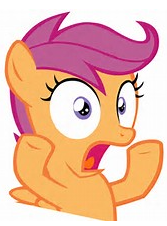 College withdraws and proposal
CCCCO sends revision request back to college
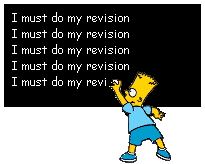 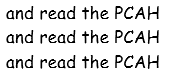 *Note: Curriculum proposals are reviewed in the order in which they are submitted into the COCI queue, to include revision requests resubmitted to CCCCO for review
15
[Speaker Notes: *Approval timeframes are not in the PCAH 6th edition since we separated out the COCI submission guidelines and technical assistance portions of the PCAH, which will be provided at a future date.  However, there is nothing to suggest that there will be a change to the timeframe (PCAH 5 Ed, p. 15) for proposals that are NOT on the automated process (i.e., colleges will still need to build in this buffer). 

Follow your local curriculum approval process, first.
Local Curriculum Committee
District Governing Board
Once approved locally, a designated college staff with access to the online CCC Curriculum Inventory can proceed with:
Submitting the proposal record to the Chancellor’s Office for review. 
The average Chancellor’s Office approval timeframe is 60 days
Curriculum proposals are reviewed in the order in which they are submitted into the queue 
Proposals submitted with discrepancies will be returned as a “Revision Request”
Revision Requests will cause delays in the curriculum proposal approval timeframe.]
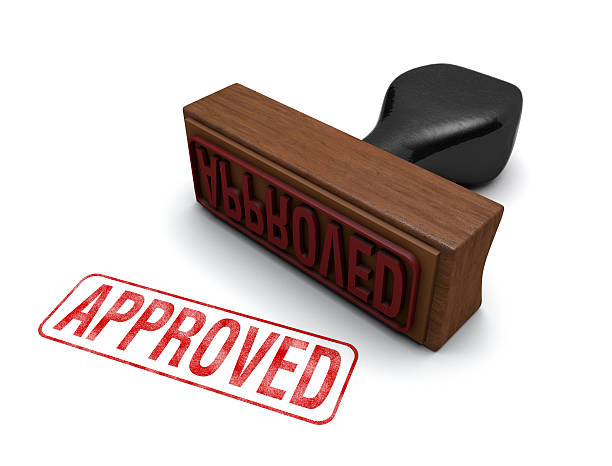 Chancellor’s Office Review
Proposal fields complete
Course Outline of Records (CORs) attached
CORs in Narrative, Course Report & Supporting Documentation match
Narrative is complete and accurate
Total hours, course titles, and course numbers in proposal record must match the information in the Narrative
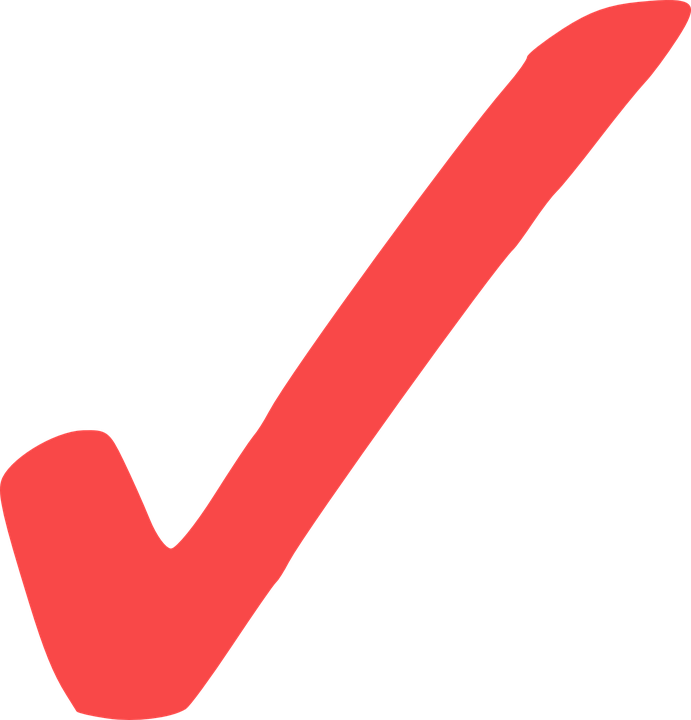 Common Revision Requests:  Noncredit Courses
Hours
Not listed for whole term
COR hours do not match Hours Min/Max proposal record fields
CB Fields 
Coding discrepancies - see MIS Data Element Dictionary for data validation requirements
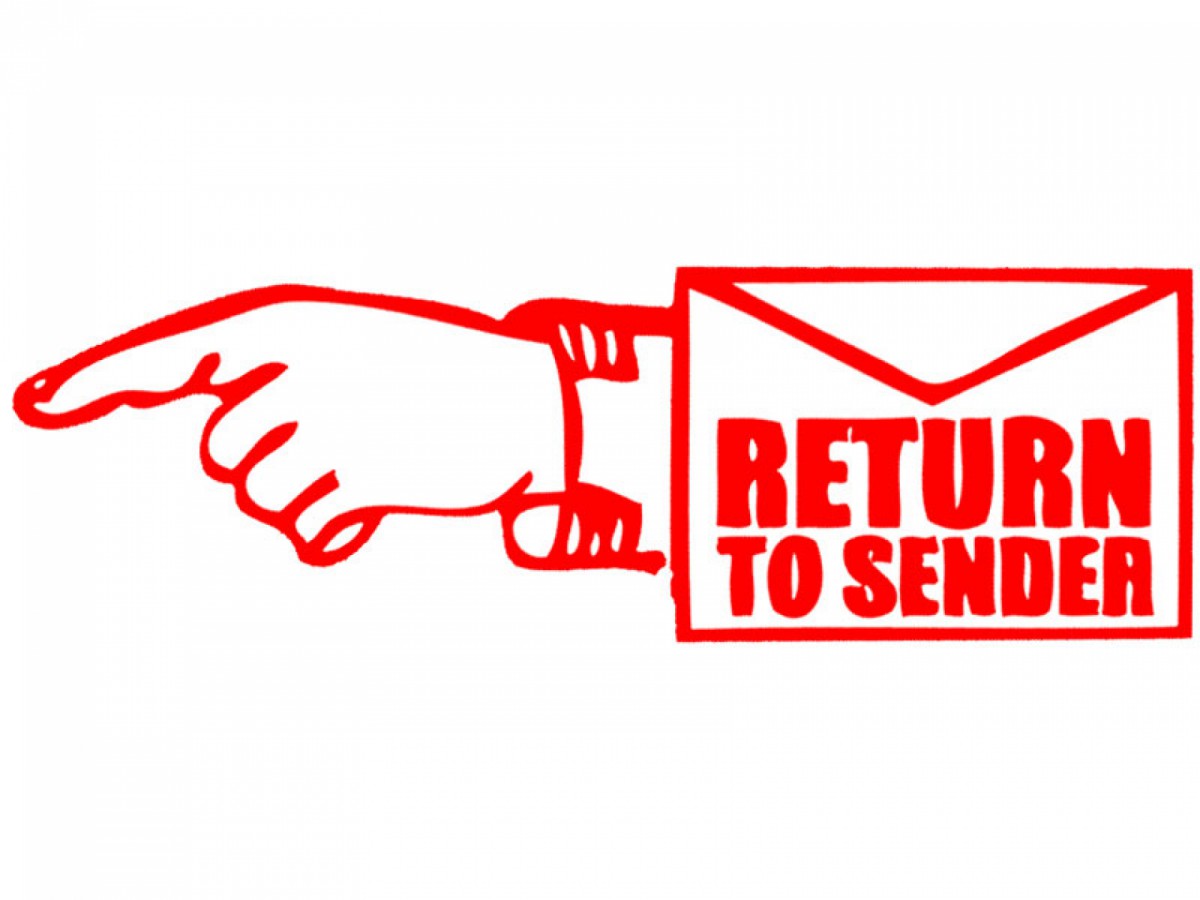 Noncredit Course Data Elements (“CB” Codes)
CB04 - Credit Status (always select  option“N – Noncredit”)
CB01A - Department Name ** 
CB01B - Department Number **  
CB02 - Course Title 
CB03 - TOP Code 
CB05 - Transfer Status 
        (always “C” - Not Transferable) 
Hours Min / Hours Max * 
CB08 - Basic Skills Status 
CB09 – SAM Priority Code 
CB10 – Cooperative Work Experience (always select “N – Not Cooperative Work Experience” for noncredit)

 	
Refer to the MIS Data Element Dictionary for specific course coding  requirements | **New data fields in COCI 2.0
CB11 – Course Classification Status
CB13 – Approved Special Class 
CB21 – Prior to College Level 
CB22 – Noncredit Category 
CB23 – Funding Agency
CB24 – Program Status

Supporting Documents 
COR: Ensure completeness    		       Title 5, 55002 (c) 
* Verify Hours Min/Hours Max for total term contact hours; do not enter daily or weekly contact hours
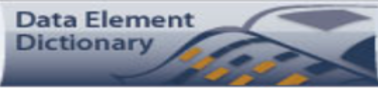 [Speaker Notes: Refer to the MIS Data Element Dictionary for specific course coding requirements
**New data fields in COCI 2.0]
Noncredit Programs
The underlined programs are eligible for CDCP enhanced funding, EDC 84760.5 (b)
[Speaker Notes: - Noncredit Programs, Title 5 section 55155
- Underlined programs are CDCP (EDC 84760.5; Title 5 section 55151) 
- AHSD, see Title 5 section 55154]
Noncredit Certificates
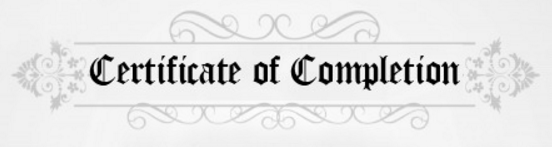 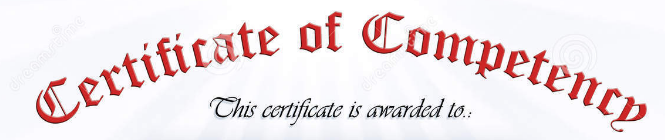 21
[Speaker Notes: - Noncredit Programs, Title 5 section 55155
- Underlined programs are CDCP (EDC 84760.5; Title 5 section 55151) 
- AHSD, see Title 5 section 55154]
Noncredit Certificates
Title 5 § 55155
 Any noncredit educational program leading to a  certificate must be approved by
College curriculum committee 
District governing board
(b) All noncredit educational programs leading to a
noncredit certificate of completion or 
Noncredit certificate of competency 
must be approved by the Chancellor pursuant to section title 5, section 55151 – Career Development and College Preparation
[Speaker Notes: § 55155. Noncredit Certificates.
(a) Any noncredit educational program leading to a certificate must be approved by the college curriculum committee and the district governing board.
(b) All noncredit educational programs leading to a noncredit certificate of completion or certificate of competency must be approved by the Chancellor pursuant to section 55151.
(c) If a district does not seek enhanced funding for a noncredit educational program, or it does not qualify for enhanced funding pursuant to section 55151, a noncredit educational program leading to a certificate may be established by the district without approval by the Chancellor except as required in section 55154. A district may award a certificate to a student completing a noncredit educational program, but may not designate or refer to it as a certificate of completion or a certificate of competency in a recognized career field pursuant to section 55151.
(d) A certificate awarded to a student completing a noncredit educational program may not be referred to as a certificate of achievement regardless of its length or whether it has been approved by the Chancellor.
(e) A description of each approved noncredit educational program shall be included in the college catalog.
(f) Provisions of this section regarding the naming or designation of certificates shall become effective for the Fall 2008 term.
Note: Authority cited: Sections 66700 and 70901, Education Code. Reference: Sections 70901 and 70902, Education Code.]
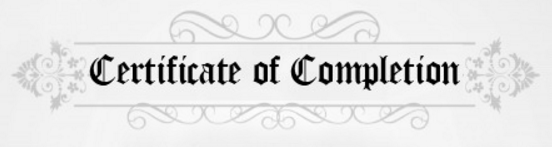 § 55151. Career Development and College Preparation, subsection (h) 
(h) For purposes of this article, the term “certificate of completion” means a document confirming that a student has completed a noncredit educational program of noncredit courses that prepares him or her to progress in a career path or to undertake degree-applicable or non-degree-applicable credit courses. The document must include the name of the certificate and the date awarded, be identified by a Taxonomy of Programs (T.O.P.) Code number and program discipline, identify the goal of the program, and list the courses completed by the student.
Ex): Short-term Vocational or Workforce Preparation programs
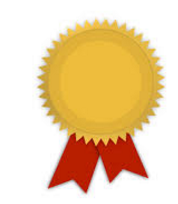 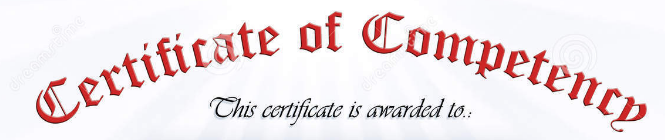 § 55151. Career Development and College Preparation, subsection (i) 
(i) For purposes of this article, the term “certificate of competency” means a document confirming that a student enrolled in a noncredit educational program of noncredit courses has demonstrated achievement of a set of competencies that prepares him or her to progress in a career path or to undertake degree-applicable or nondegree-applicable credit courses. The document must include the name of the certificate and the date awarded, be identified by a T.O.P. Code number and program discipline, and list the relevant competencies achieved by the student.
Ex): ESL or Basic Skills certificate programs
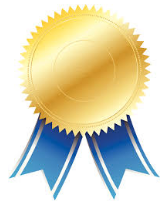 Career Development and College Preparation (CDCP)
Background
CDCP – Career Development and College Preparation 
Community College Funding Legislation
Senate Bill (SB) 361 
(Scott/chapter 631, statutes 2006)
Education Code Statutes
CDCP Funding (84750.5)
Instructional Requirements (84760.5) 
Title 5 Regulations
Curriculum and Instruction (Ch 6)
Fiscal Support (Ch 9) 
Note: CDCP is also referred to as noncredit “Enhanced Funding”
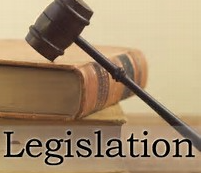 [Speaker Notes: CDCP is also referred to as “Enhanced Funding”]
CDCP Certificate Program Requirements
Education Code 84760.5 (a)
Courses for which no credit is given, in CDCP instructional areas
Sequence of noncredit CDCP courses leading to a 
Certificate of Completion, or
Certificate of Competency 
CDCP instructional areas 
Classes and courses in elementary and secondary basic skills
Classes and courses for students, eligible for educational services in workforce preparation classes, in the basic skills of speaking, listening, reading, writing, mathematics, decisionmaking, and problem solving skills that are necessary to participate in job-specific technical training
Short-term vocational programs with high-employment potential, as determined by the chancellor in consultation with the EDD utilizing job demand data provided by that department. Should do one or more of the following:
Improve employability,
Provide job placement opportunities,
Prepare students for further college-level vocational coursework
English as a second language and vocational English as a second language
CDCP Instructional Requirements
EC 84760.5 
Limits CDCP eligibility to courses in the following instructional domains: 
Workforce Preparation 
Short-term Vocational
     With High Employment Potential)

Elementary and Secondary Basic Skills
English as a second language (ESL) and 
     vocational English as a second language
Certificate of Completion 
Title 5, 
§ 55151(h)
Career Development
Certificate of Competency 
Title 5, 
§ 55151(i)
College Preparation
[Speaker Notes: Education Code section 84760.5 provides the fundamental framework for defining CDCP noncredit courses and classes that are eligible for enhanced funding. 

Only courses subject to subdivision (b) of 84760.5 are eligible for enhanced funding, which limits eligibility to the following: 
- Classes and courses in elementary and secondary basic skills; 
- Classes and courses for students eligible for educational services in workforce preparation classes in the basic skills of speaking, listening, reading, writing, mathematics, decision-making and problem-solving skills that are necessary to participate in job-specific technical training; 
- Short-term vocational programs with high employment potential, as determined by the California Community Colleges chancellor in consultation with the Employment Development Department utilizing job demand data provided by that department; and 
- Classes and courses in English as a second language and vocational English as a second language.]
Common Revision Requests:  Noncredit Certificates
Incorrect Type of Certificate 
Competency, Title 5 § 55151(h)  [ESL, Basic Skills]
 Completion, Title 5 § 55151 (i)   [Short-term Voc, Workforce Prep]
Program Goal 
Hours do not match Narrative
Missing Supporting Documentation
CORs not listed
Program Review Date
CDCP Funding
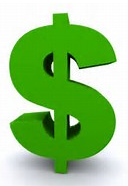 EC 84750.5 (d) 
Established uniform funding rate for noncredit courses and an enhanced rate for CDCP 
FY 2014-15, the California State Legislature approved the enhanced CDCP noncredit rate to be equivalent to the credit FTES funding rate, effective July 1, 2015
2015-16 budget included $49 million to fund the rate increase
Comparison of FTES Funding Rates(Noncredit, Enhanced Noncredit (CDCP), and Credit)
source: CCCCO Fiscal Services 2017-18 Advance Apportionment Report, Exhibit “C”, posted 7-24-17
http://extranet.cccco.edu/Portals/1/CFFP/Fiscal_Services/Apport/2017-18/Advance/Exhibit_C_2017-18Adv.pdf
Career Development and College Preparation (CDCP)
5 CCR § 55151
A noncredit course involving CDCP will be eligible for enhanced funding pursuant to EC § 84750.5 and 84760.5 if it satisfies the following requirements:
(a) Approved by college curriculum committee/district governing board
(b) Program design
(c) CDCP – must be submitted to CCCCO for approval
(d) CCCCO shall develop forms and procedures for submission and approval 
(e) CCCCO approved short-term vocational programs
(f) …separating existing course providing less than 110 hours of instruction into 2+ courses to form a CDCP program
(g) Student credit coursework and employability
(h) Certificate of completion
(i) Certificate of competency 
(j) Content and assessment standards
(k) District governing board approval
(l) Award of certificates
[Speaker Notes: 5 CCR § 55151
§ 55151. Career Development and College Preparation.
A noncredit course involving career development or college preparation will be eligible for enhanced funding pursuant to Education Code sections 84750.5 and 84760.5 if it satisfies the requirements set forth in subdivisions (a), (b) and (c) below.
(a) The course is approved by the college curriculum committee and the district governing board pursuant to subdivision (c) of section 55002 and by the Chancellor's Office pursuant to section 55150 and is part of either:
(1) A short-term vocational program which the Chancellor, in consultation with the Employment Development Department, has determined to have high employment potential. In making this determination, the Chancellor shall utilize job demand data provided by the Employment Development Department. If current job demand data in the relevant field is not available from the Employment Development Department, the Chancellor and the Employment Development Department may rely upon other data submitted by the college.
(2) A noncredit educational program involving:
(A) Courses in elementary and secondary basic skills;
(B) Workforce preparation courses in the basic skills of speaking, listening, reading, writing, mathematics, decision-making, and problem solving skills that are necessary to participate in job-specific technical training; or
(C) Courses in English as a second language and vocational English as a second language.
(b) The noncredit educational program is designed to result in either:
(1) A noncredit certificate of completion leading to improved employability or job opportunities; or
(2) A noncredit certificate of competency in a recognized career field that prepares students to take nondegree-applicable credit course work, including basic skills and English as a second language; or to take degree-applicable credit coursework leading to one or more of the following:
(A) completion of a credit certificate;
(B) an associate in arts degree; or
(C) transfer to a baccalaureate institution.
(c) The noncredit educational program in which enhanced funding is sought must be submitted to and approved by the Chancellor. Applications for approval shall include an explanation of how the educational program is designed to lead students to one of the outcomes described in subdivision (b) and all of the following:
(1) a list of required courses to be included in the educational program;
(2) the minimum number of hours required for completion of the educational program;
(3) course outlines of record for all courses in the educational program;
(4) the catalog description of the educational program; and
(5) for short-term vocational programs, an analysis of labor market need or job availability.
(d) The Chancellor shall develop forms and procedures for submission of applications for approval.
(e) If the Chancellor approves a short-term vocational program pursuant to this section, the program may not be subsequently modified by the inclusion of additional courses unless the course or courses to be added are of one of the types listed in subdivision (a) and have themselves been individually approved by the Chancellor pursuant to section 55150.
(f) Under no circumstances may a district separate an existing noncredit course which provides less than one hundred and ten (110) hours of instruction into two or more courses for the purpose of forming a noncredit educational program to satisfy the requirements of this section.
(g) Nothing in this section shall be construed to prevent a particular student from taking additional degree-applicable coursework, pursuing an associate degree, or pursuing transfer to a baccalaureate institution in addition to or instead of seeking immediate employment.
(h) For purposes of this article, the term “certificate of completion” means a document confirming that a student has completed a noncredit educational program of noncredit courses that prepares him or her to progress in a career path or to undertake degree-applicable or nondegree-applicable credit courses. The document must include the name of the certificate and the date awarded, be identified by a Taxonomy of Programs (T.O.P.) Code number and program discipline, identify the goal of the program, and list the courses completed by the student.
(i) For purposes of this article, the term “certificate of competency” means a document confirming that a student enrolled in a noncredit educational program of noncredit courses has demonstrated achievement of a set of competencies that prepares him or her to progress in a career path or to undertake degree-applicable or nondegree-applicable credit courses. The document must include the name of the certificate and the date awarded, be identified by a T.O.P. Code number and program discipline, and list the relevant competencies achieved by the student.
(j) Content and assessment standards for certificates shall be defined by the local curriculum committee. The curriculum committee shall review noncredit educational programs leading to a certificate using the same standards as applied to credit educational programs leading to a certificate as set forth in section 55070, with respect to academic integrity, consistency with college mission, meeting a demonstrated need and program feasibility.
(k) Each noncredit educational program shall be approved by the governing board of the district.
(l) Certificates for noncredit educational programs may be awarded on behalf of the governing board of the district by any appropriate district official or by a particular department or division pursuant to a delegation of authority from the governing board to students who have earned them.
Note: Authority cited: Sections 66700, 70901, 78401, 84750.5 and 84760.5, Education Code. Reference: Sections 70901, 70902, 78401, 84750.5 and 84760.5, Education Code.
HISTORY
1. New section filed 1-17-2007; operative 1-17-2007. Submitted to OAL for printing only pursuant to Education Code section 70901.5 (Register 2007, No. 8).
2. Editorial correction of subsection (c) (Register 2007, No. 25).
3. Repealer and new section filed 7-17-2007; operative 8-16-2007. Submitted to OAL for printing only pursuant to Education Code section 70901.5 (Register 2007, No. 35).
4. Repealer of subsection (m) filed 5-16-2008; operative 6-15-2008. Submitted to OAL for printing only pursuant to Education Code section 70901.5 (Register 2008, No. 21).
5. Amendment of section and Note filed 12-14-2011; operative 1-13-2012. Submitted to OAL for printing only pursuant to Education Code section 70901.5 (Register 2011, No. 51).
This database is current through 4/7/17 Register 2017, No. 14
5 CCR § 55151, 5 CA ADC § 55151
End of Document© 2017 Thomson Reuters. No claim to original U.S. Government Works.
Documents In Sequence
© 2017 Thomson Reuters Privacy Accessibility California Office of Administrative Law]
Percentage of CDCP FTES, 2016-17 (10 Highest CDCP FTES Districts)
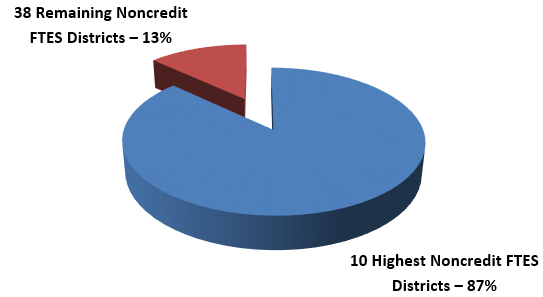 Source: CCCCO CDCP Legislative Report (2017), p. 15
 http://californiacommunitycolleges.cccco.edu/Portals/0/Reports/2017-CDCP-Report-Final-ADA.pdf
[Speaker Notes: 10 CCC districts account for over 85% of CDCP FTES that is generated, system-wide. 
http://californiacommunitycolleges.cccco.edu/Portals/0/Reports/2017-CDCP-Report-Final-ADA.pdffor nearly 90% of CDCP FTES]
Preparing Students for Careers and College Through Noncredit Enhanced Funding
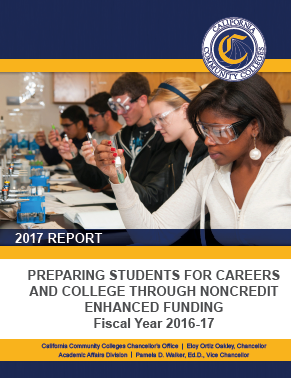 2017 Legislative Report
http://californiacommunitycolleges.cccco.edu/Portals/0/Reports/2017-CDCP-Report-Final-ADA.pdf
[Speaker Notes: The report on the Career Development and College Preparation (CDCP) Program and Noncredit Enhanced Funding details the role of the California community colleges in enhancing students' basic education and employment skills. 

The 2016-17 report provides details on the approved noncredit Career Development and College Preparation (CDCP) programs and courses that result in certificates of completion and certificates of competency. 

Students who achieve this level of education and training are better equipped to succeed. 

source: http://californiacommunitycolleges.cccco.edu/Portals/0/Reports/2017-CDCP-Report-Final-ADA.pdf]
Noncredit Resources
Academic Affairs Noncredit Curriculum Webpage
http://extranet.cccco.edu/Divisions/AcademicAffairs/CurriculumandInstructionUnit/Curriculum/NoncreditCurriculumandInstructionalPrograms.aspx 
Annual Legislative Report - Preparing Students for Careers and College Through Noncredit Enhanced Funding, 2016-17 http://californiacommunitycolleges.cccco.edu/ChancellorsOffice/ReportsandResources.aspx 
Association of Community and Continuing Education (ACCE) www.acceonline.org  
ASCCC Noncredit Committee - http://www.asccc.org/directory/noncredit-committee 
Basic Skills Initiative http://extranet.cccco.edu/Divisions/AcademicAffairs/BasicSkillsEnglishasaSecondLanguage.aspx 
CCCCO Program and Course Approval Handbook, 6th Ed
         http://extranet.cccco.edu/Portals/1/AA/Credit/2017/PCAH_6thEdition_July_FINAL.pdf 
Noncredit Instruction: Opportunity and Challenge, ASCCC, adopted spring 2009
The Role of Noncredit in the California Community Colleges, ASCCC, adopted fall 2006
The Course Outline of Record: A Curriculum Reference Guide Revisited, ASCCC, adopted spring 2017.
PROGRAM AND COURSE APPROVAL HANDBOOK (PCAH)
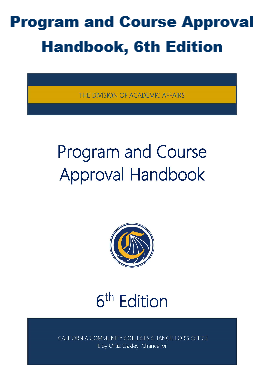 6th Edition released July 2017
Part III…….Noncredit Curriculum
[Speaker Notes: http://extranet.cccco.edu/Portals/1/AA/ProgramCourseApproval/Handbook_5thEd_BOGapproved.pdf]
TAXONOMY OF PROGRAMS MANUAL(“TOP Codes”)
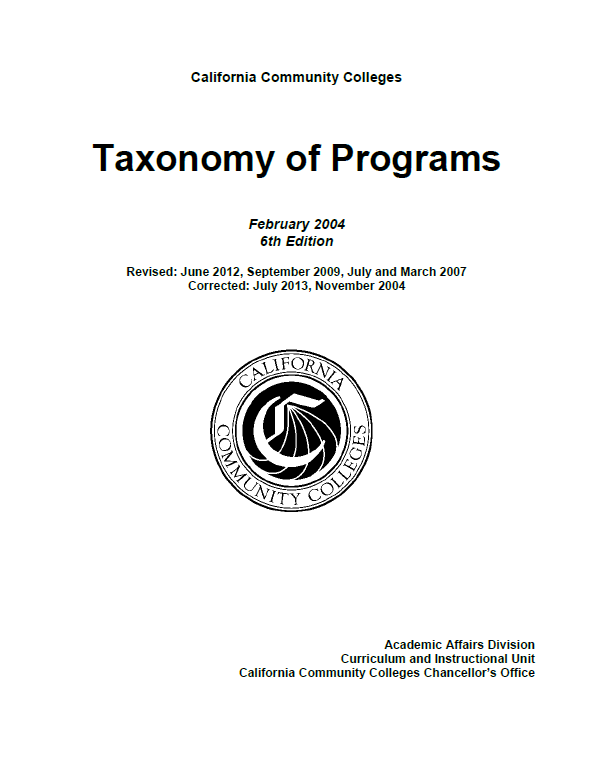 [Speaker Notes: http://extranet.cccco.edu/Portals/1/AA/Credit/2013Files/TOPmanual6_2009_09corrected_12.5.13.pdf]
COMIS (Chancellor’s Office MIS)
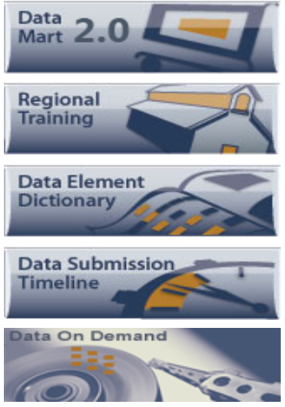 Curriculum Inventory Course Data
Data Element Dictionary
Data Mart
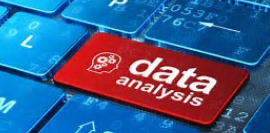 http://extranet.cccco.edu/Divisions/TechResearchInfoSys/MIS.aspx
[Speaker Notes: http://extranet.cccco.edu/Divisions/TechResearchInfoSys/MIS.aspx]
Questions?
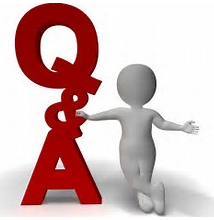 Thank you! 

Chantée Guiney   cguiney@cccco.edu  
Kirsten Corbin    kcorbin@cccco.edu
Academic Affairs Division
Community Colleges Chancellor’s Office 

Cheryl Aschenbach   caschenbach@lassencollege.edu
Academic Senate for CA Community Colleges
info@asccc.org